Galatians
1:13-2:10
By Stephen Curto
For Homegroup
May 21, 2017
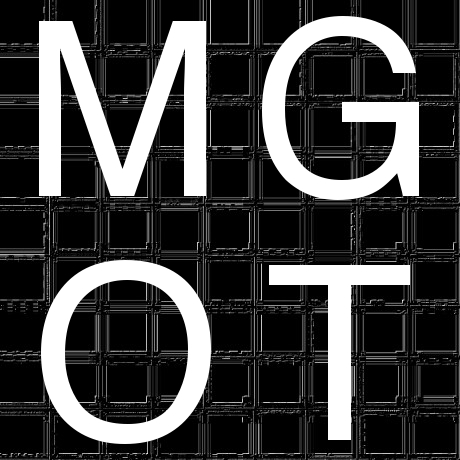 Review
Historical Background
Jew - Gentile Conflict
Jerusalem Council
Judaizers
Purpose/Message
The true gospel: we are saved by grace alone through faith alone.
1:1-12
Outline
Paul’s Apostolic Testimony: Not from Man 
1:13-14 Former Life in Judaism
1:15-17 Arabia/Damascus
1:18-19 Jerusalem With Barnabas
1:20-24 Antioch and surrounding regions for a year
2:1-10 Mission to Jerusalem During the Famine
1:13-14 Former Life in Judaism
“…so extremely zealous for the traditions of my fathers.” (v14)
To what traditions is he referring?
Why is this relavent to understanding Galatians?
1:15-17 Arabia/Damascus
“who had set me apart from my mother’s womb” (v15)
“called me through his grace” (v15)
purpose of the book
“was pleased to reveal his son  in/by me”  (v15-16)
What made him reveal his son?
What does he mean by “reveal his son in me”?
1:15-17 Arabia/Damascus
“I did not immediately consult with flesh and blood” (v16)
“nor did I go up to Jerusalem to those who were apostles before me” (v17)
why these two comments? What’s his point?
What implicit point does he reinforce with the word “before”?
1:18-19 Jerusalem With Barnabas
“Then after”  meta (v18) vs “then through” dia (2:1) 
“to visit with Cephas and stayed with him fifteen days” (v18)
Why is he mentioning this? How does it contribute to his argument?
“But I did not see any other of the apostles…” (v19)
1:20-24 Antioch and surrounding regions for a year
“I was still unknown in person to the churches of Judea” (v22)
“And they were glorifying God because of me.” (v24)
2:1-10 Mission to Jerusalem During the Famine
“Then through fourteen years I went up again to Jerusalem…” (v1)
“It was because of a revelation (apokalupsis) that I went up” (v2)
What revelation caused his trip to Jerusalem?
“I submitted the gospel I preach among the Gentiles” (v2)
“...in private...” (v2)
2:1-10 Mission to Jerusalem During the Famine
“for fear that I might be running, or had run, in vain.” (v2)
What does he mean by this phrase?
“But not even Titus… though he was greek, was compelled to be circumcised.” (v3)
“we  did not yield in subjection to [false brethren] for even an hour so that the truth of the gospel would remain with you.” (v5)
2:1-10 Mission to Jerusalem During the Famine
“Those who were of high reputation contributed nothing to me.” (v6)
The summary of his point. 
“God shows no partiality” (v6) (lit: “God does not receive a face”) 
Is this true? What does he mean in context?
2:1-10 Mission to Jerusalem During the Famine
“recognizing the grace given to me... they gave to me and Barnabas the right hand of fellowship so that we might go to the Gentiles and they to the circumcised” (v9)
Who is the “they”?
“They only asked us to remember the poor – the very thing I also was eager to do.” (v10)
What did they ask at the Jerusalem council? (cf. Acts 15-16)